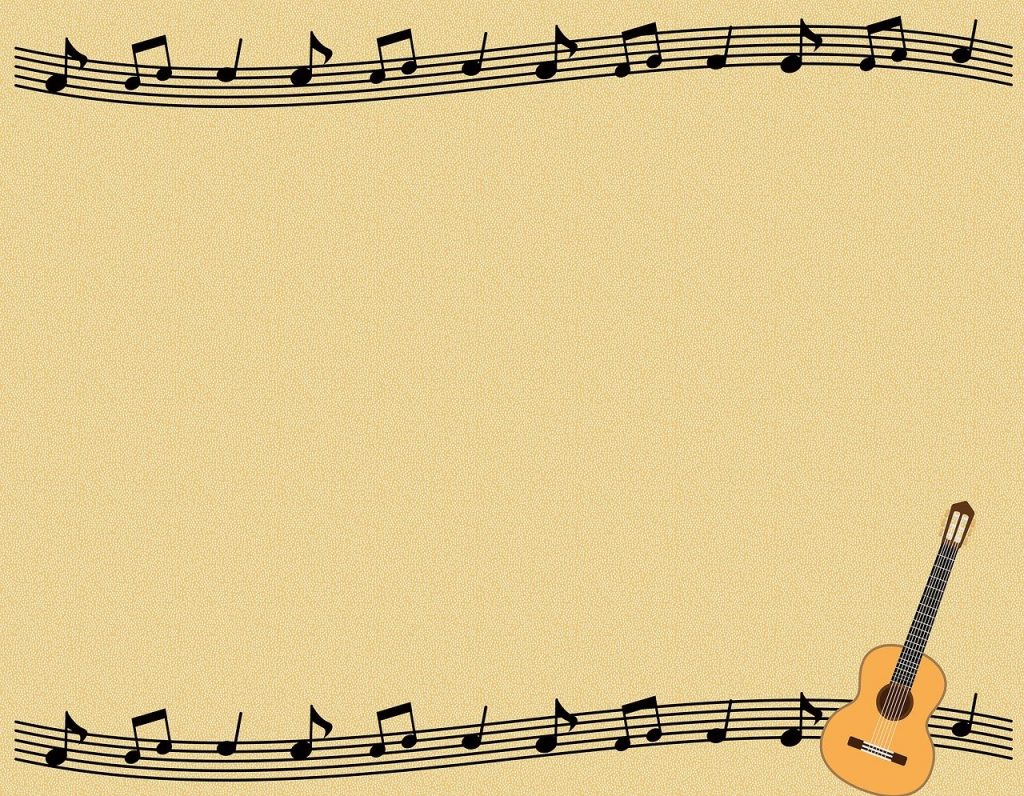 MÔN ÂM NHẠC LỚP 6
LÝ THUYẾT ÂM NHẠC Các thuộc tính cơ bản của âm thanh có tính nhạc
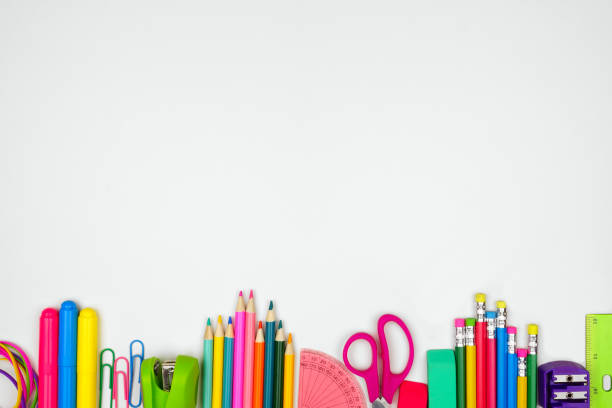 HĐ 1: Trò chơi nhận biết cao độ, trường độ
Hãy nghe 2 âm thanh sau đây và so sánh âm nào cao hơn?
Hãy nghe 2 âm thanh sau đây và so sánh âm dài cao hơn?
- Cao và thấp, ngắn và dài là những thuộc tính cơ bản của âm thanh- Hãy đọc trong SGK để rút ra kết luận về cao độ và trường độ
5
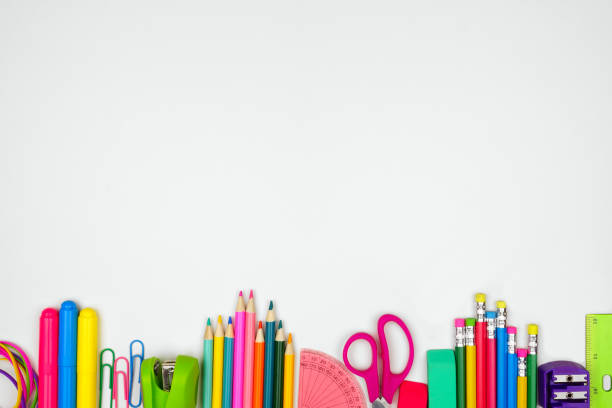 2 nhóm sử dụng 2 loại nhạc cụ để gõ âm hình tiết tấu theo các phách mạnh nhẹ:



Đọc SGK để rút ra kết luận về cường độ
Nhận xét âm sắc của 2 nhạc cụ gõ vừa sử dụng khác nhau như thế nào?
Đọc SGK để rút ra kết luận về âm sắc
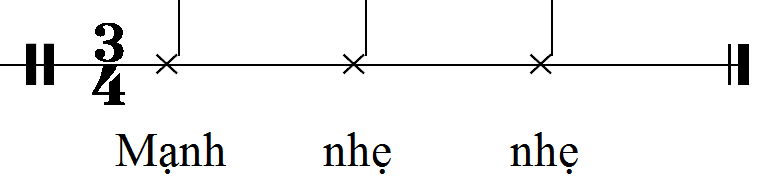 Âm thanh có 4 thuộc tính cơ bản
7
HĐ 3: Phân biệt nốt cao nhất, thấp nhất trong bài đọc nhạc
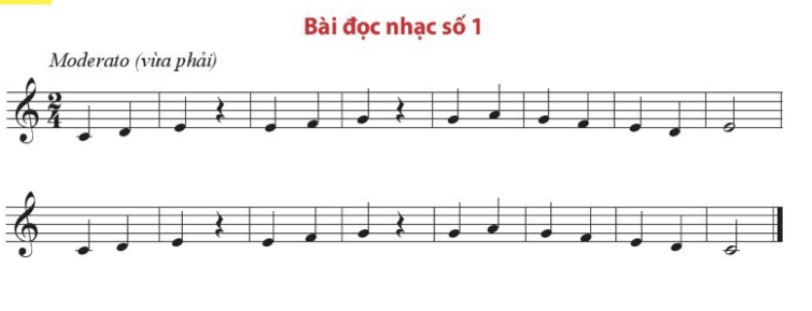 ĐỌC NHẠCBài đọc nhạc số 1
HĐ 1: Tìm hiểu Bài đọc nhạc số 1   Đọc tên nốt nhạc trong bài
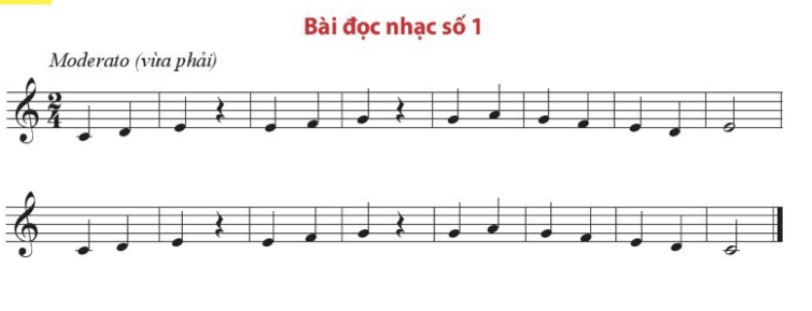 - Bài Đọc nhạc số 1 được viết ở nhịp nào? - Các cao độ, trường độ nào được sử dụng trong bài? - So sánh tiết 1 với tiết 3, tiết 2 với tiết 4 của bài.
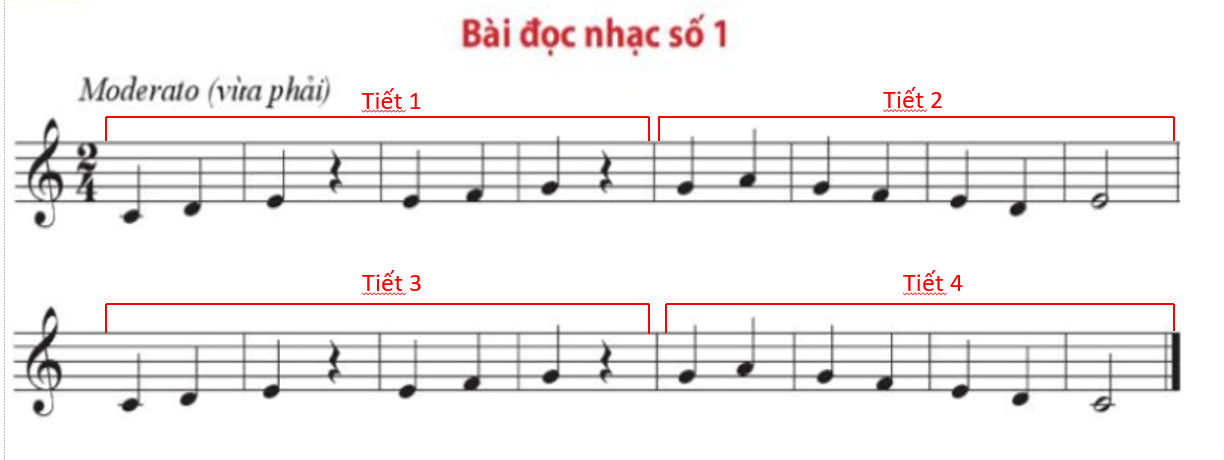 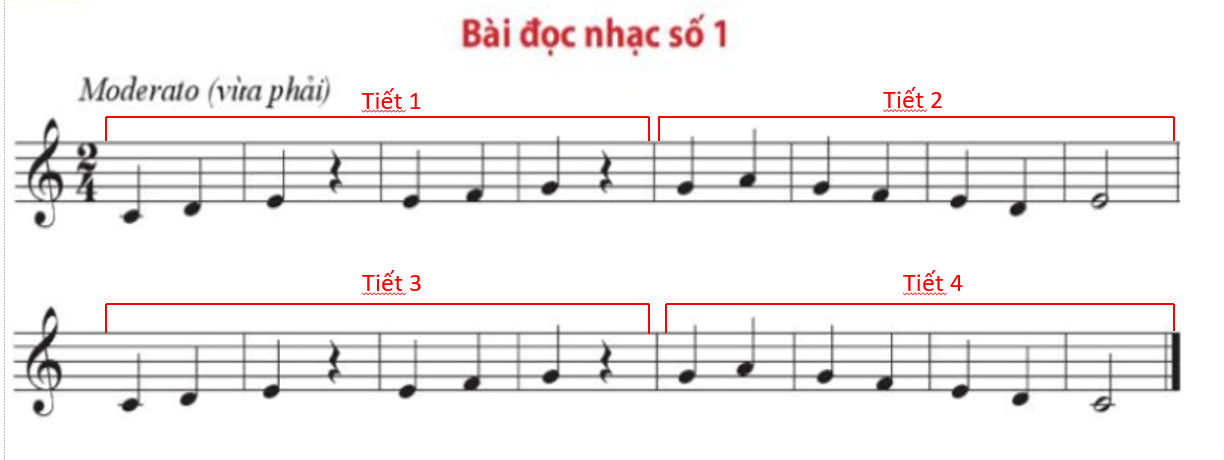 + Bài Đọc nhạc số 1 được viết ở giọng Đô trưởng, nhịp 2/4, có  nhip độ vừa phải (Moderato)
+ Các cao độ là : đô, rê, mi, pha, sol, la; các trường độ là: trắng, đen và lặng đen.
+ Bài có 4 tiết nhạc, tiết 3 giống tiết 1; tiết 4 giống tiết 2 thay đổi 1 nốt cuối
Em hãy cho biết mỗi ô nhịp 2/4 có mấy phách, mỗi phách có trường độ bằng bao nhiêu?
Mỗi ô nhịp 2/4 có 2 phách, mỗi phách có trường độ bằng 1 nốt đen
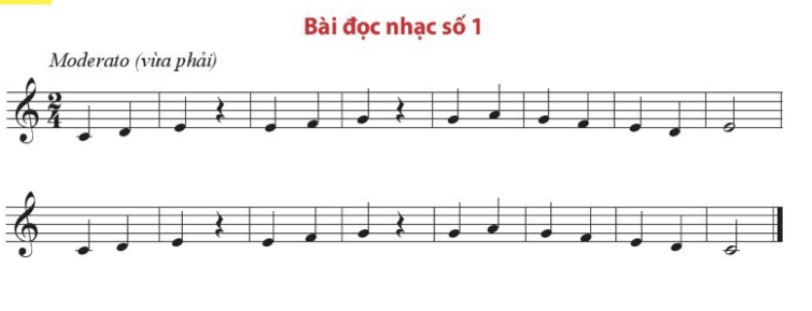 HĐ 2: Luyện tập Bài đọc nhạc số 1a. Đọc gam Đô trưởng, cảm nhận các khoảng cách 1 cung và nửa cung:
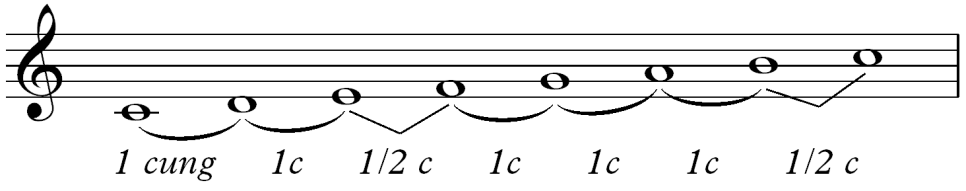 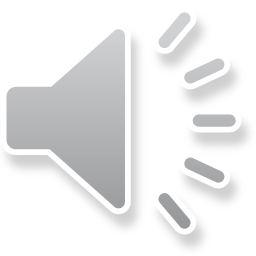 b. Đọc quãng 2 đi lên và đi xuống, vừa đọc vừa gõ phách theo (lưu ý gõ nhẹ không thành tiếng)
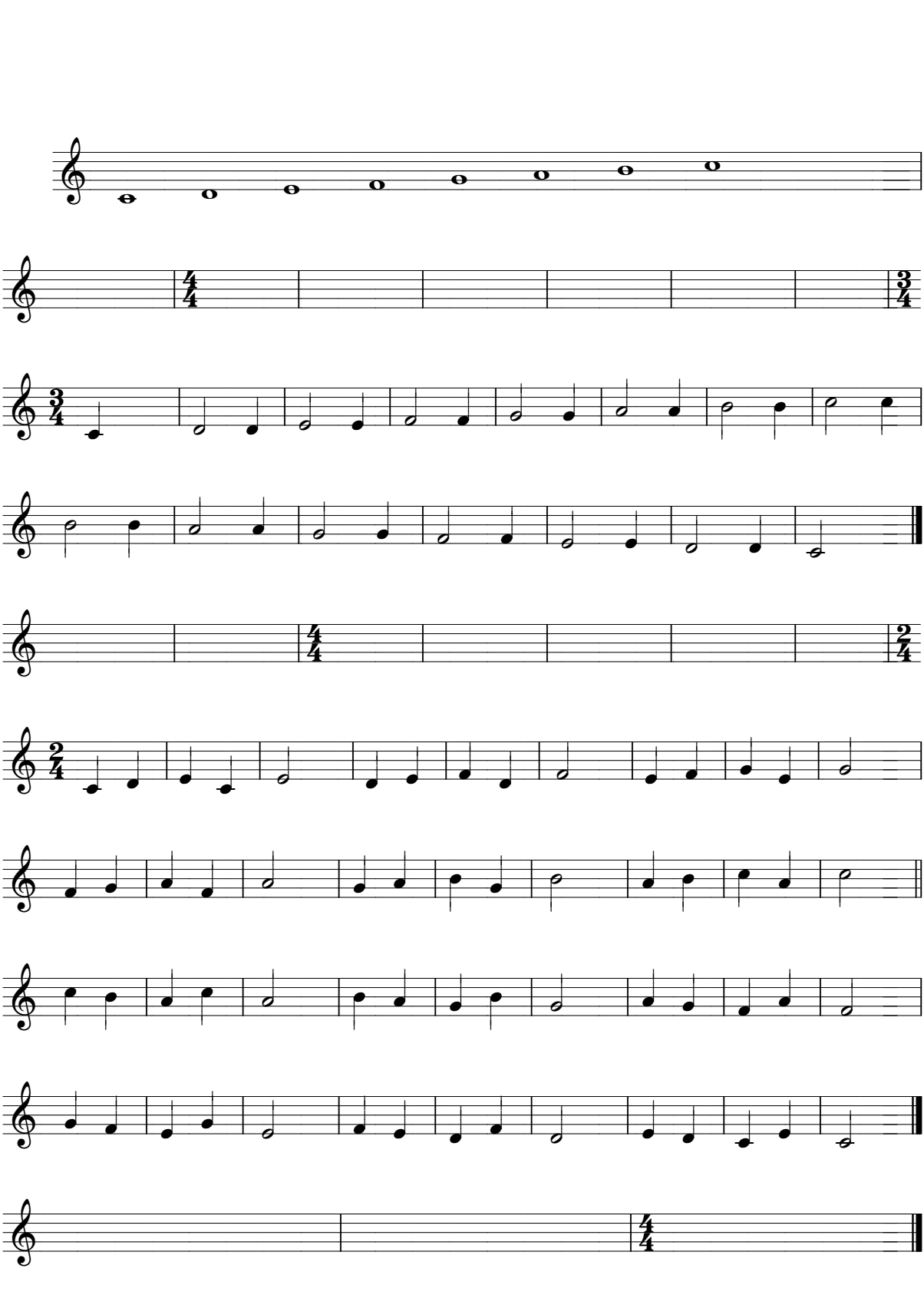 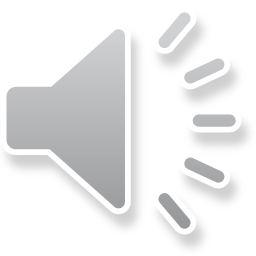 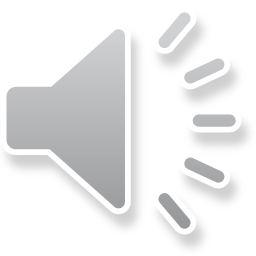 c. Luyện đọc câu 1 - Đọc tên nốt nhạc theo trường độ
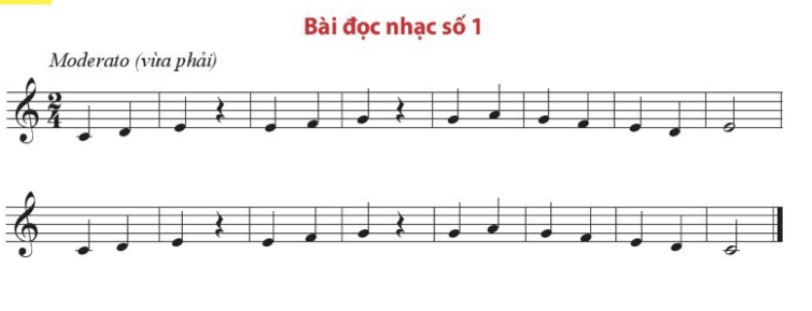 - Các em nghe đàn và đọc tiết nhạc thứ nhất của câu 1, vừa đọc vừa gõ phách nhẹ nhàng.Lưu ý dừng nghỉ ở các dấu lặng
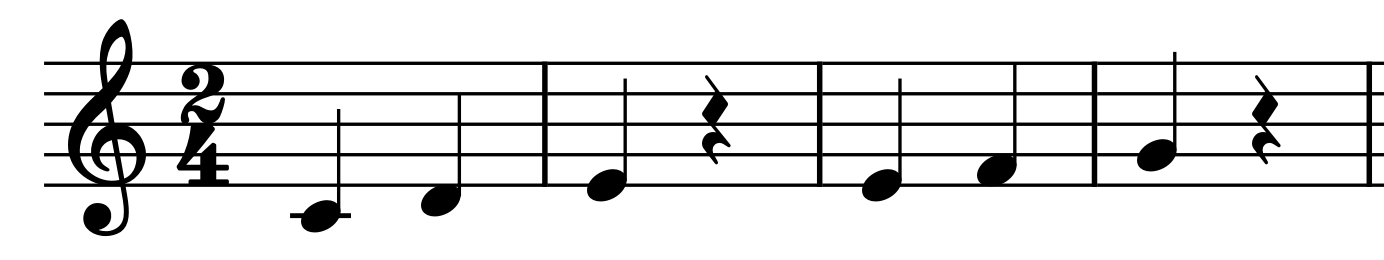 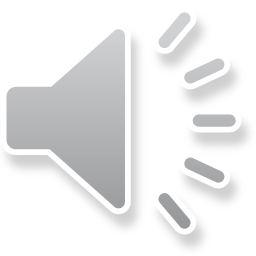 Đọc tiết nhạc thứ hai của câu 1
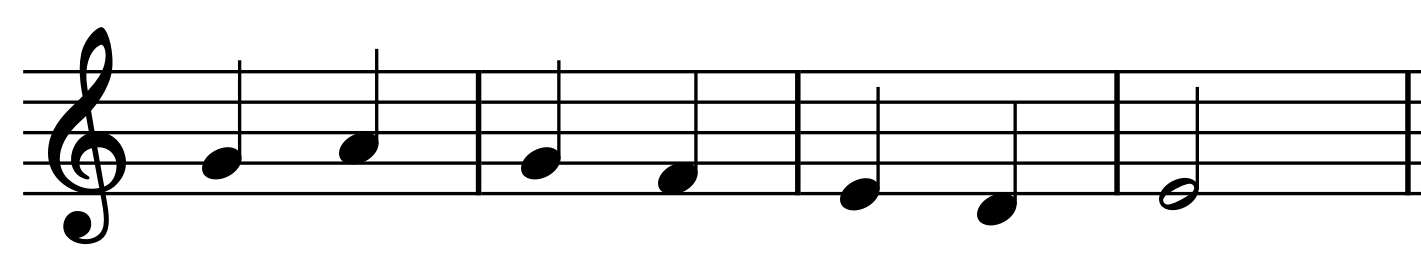 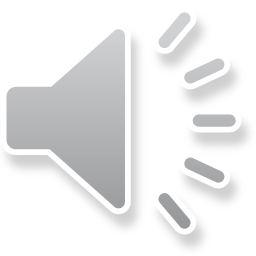 Đọc cả câu 1, các em lưu ý gõ phách theo, ngừng âm thanh ở dấu lặng
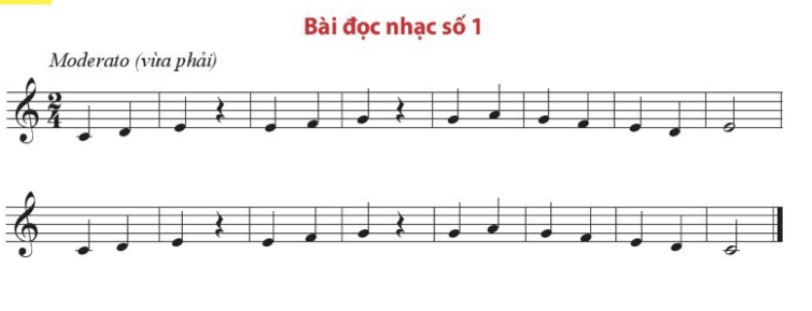 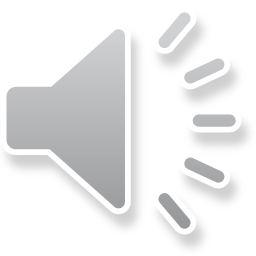 d. Luyện đọc câu 2
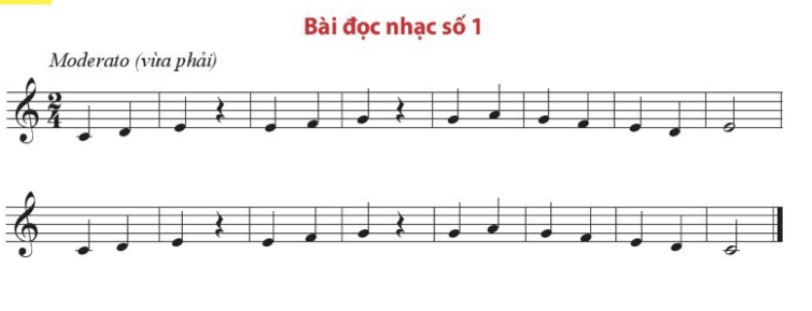 Đọc lại câu 1 và tự đọc câu 2
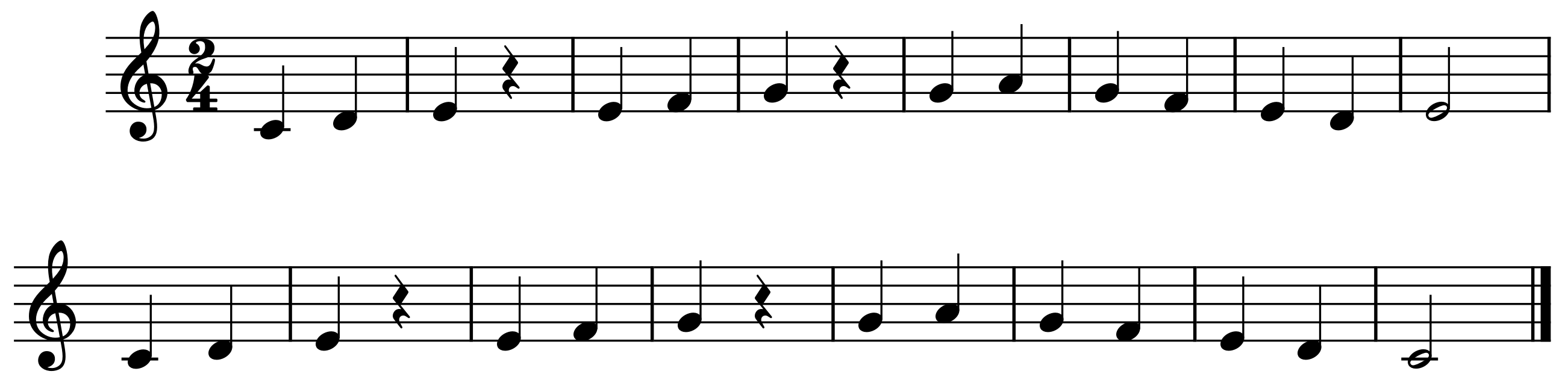 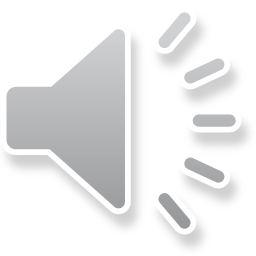 e. Đọc cả bài Đọc nhạc số 1 theo video với tốc độ nhanh hơn, các em lưu ý gõ phách theo nhẹ nhàng và ngừng âm thanh ở các dấu lặng
HĐ 3: Đọc nhạc kết hợp gõ đệm Gõ đệm cho bài Đọc nhạc theo tiết tấu sau:
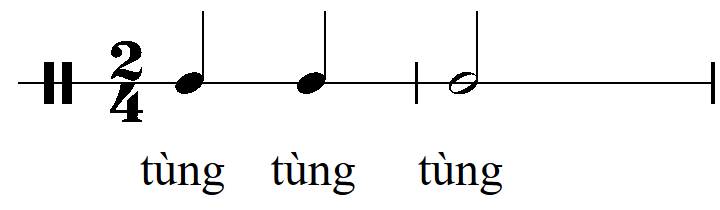 Nghe bài Đọc nhạc và gõ đệm theo Video
Đọc nhạc theo video và kết hợp gõ đệm
Dặn dòBT ở nhà: - Đọc bài số 1 kết hợp gõ đệmhoặc đánh nhịp 2/4- Chép nhạc Bài đọc nhạc số 1